Метод k-ближайших соседей
к.х.н. Варламова Екатерина Владимировна
Метод k-ближайших соседей (K-nearest neighbor)
Метод решения задачи классификации, который относит объекты к классу, которому принадлежит большинство из k его ближайших соседей в многомерном пространстве признаков. Это один из простейших алгоритмов обучения классификационных моделей. Число k – это количество соседних объектов в пространстве признаков, которое сравнивается с классифицируемым объектом.
2
Метод k-ближайших соседей
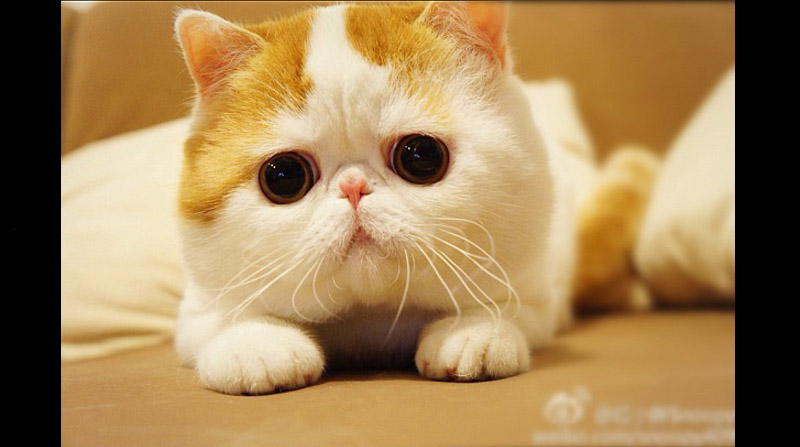 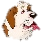 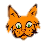 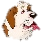 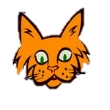 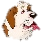 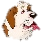 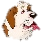 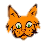 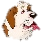 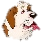 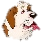 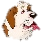 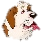 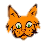 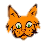 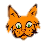 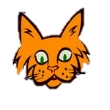 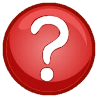 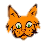 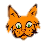 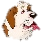 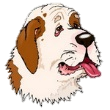 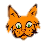 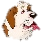 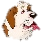 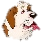 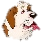 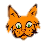 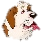 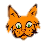 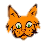 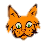 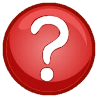 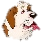 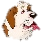 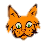 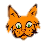 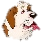 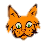 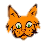 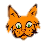 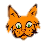 3
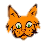 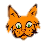 Алгоритм
Для классификации каждого из объектов тестовой выборки необходимо последовательно выполнить следующие операции:
Вычислить расстояние до каждого из объектов обучающей выборки,
Отобрать k объектов обучающей выборки, расстояние до которых минимально,
Класс классифицируемого объекта — это класс, наиболее часто встречающийся среди k ближайших соседей.
4
Эвклидово расстояние
5
нормализация
6
Простое невзвешенное голосование
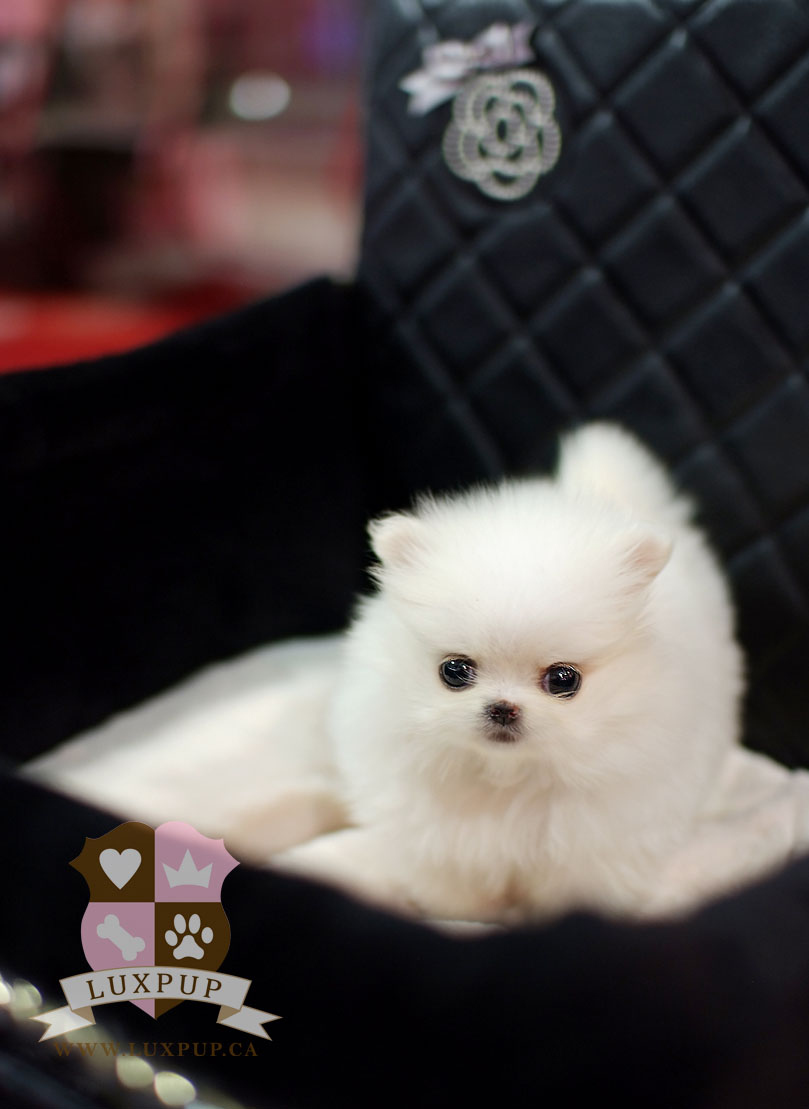 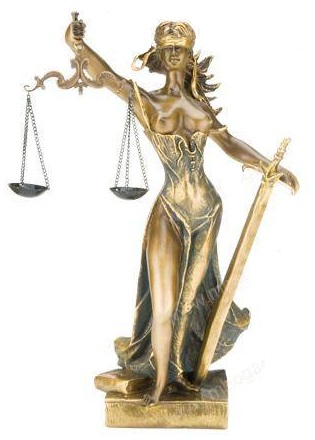 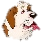 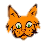 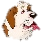 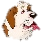 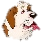 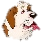 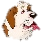 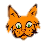 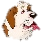 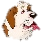 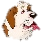 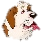 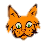 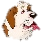 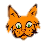 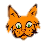 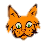 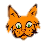 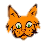 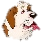 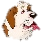 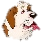 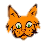 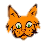 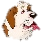 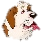 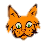 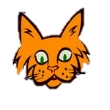 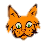 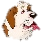 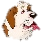 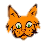 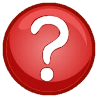 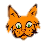 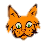 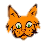 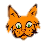 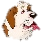 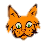 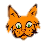 7
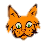 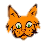 Простое невзвешенное голосование
8
Взвешенное голосование
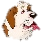 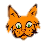 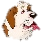 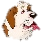 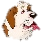 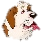 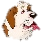 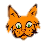 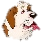 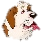 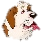 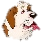 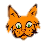 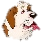 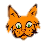 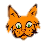 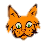 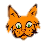 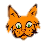 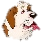 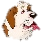 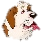 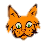 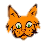 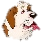 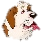 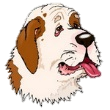 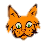 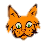 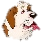 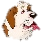 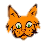 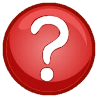 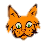 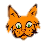 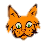 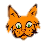 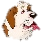 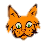 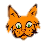 9
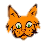 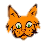 Взвешенное голосование
10
Применение knn для регрессионных задач
11
Пример: Ирисы фишера
150 цветков трех классов:





Два параметра: длина чашелистика и длина лепестка.
Два новых цветка со следующими значениями длины чашелистика и лепестка: 5,3 и 1,6 (цветок 1), 6,1 и 4,8 (цветок 2).
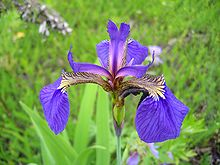 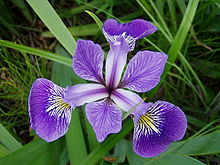 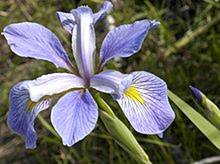 12
Ирисы фишера: Диаграмма размещения классов
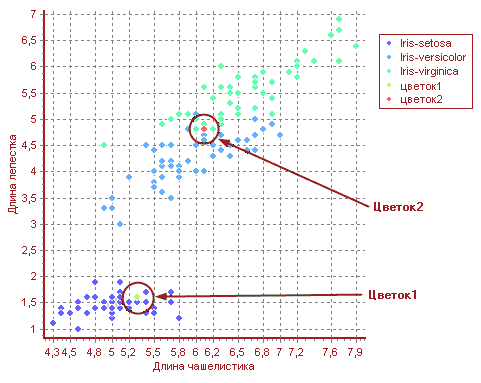 13
Ирисы фишера: Простое невзвешенное голосование
14
Класс цветка 1: Iris Setosa
Ирисы фишера: Простое невзвешенное голосование
Класс цветка 2: Iris Virginica
15
Ирисы фишера: взвешенное голосование
Класс цветка 2: Iris Virginica
16
Достоинства метода knn
Программная реализация алгоритма относительно проста.
Возможность модификации алгоритма.
Алгоритм устойчив к аномальным выбросам.
Возможность интерпретации результатов работы алгоритма.
17
Недостатки метода knn
Набор данных, используемый для алгоритма, должен быть репрезентативным.
Необходимость хранить обучающую выборку целиком.
В простейших случаях метрические алгоритмы имеют крайне бедный набор параметров, что исключает возможность настройки алгоритма по данным.
Затраты в производительности велики, поскольку нам необходимо вычислить расстояния между каждым экземпляром и всеми пробными экземплярами.
18
Применение метода knn
Распознавание текста,
Сельское хозяйство,
Финансы,
Медицина,
Обнаружение мошенничества,
QSAR.
19
Построение модели в R
preProc <- preProcess(x, method=c("scale", "center")) 
x <- predict(preProc, x) set.seed(42) 
cv <- createFolds(y, 5, returnTrain=TRUE) 
trControl <- trainControl(method="LGOCV", index=cv, savePredictions=TRUE, preProcOptions=NULL) 
knnGrid <- data.frame(k=seq(1,20,2)) 
m.knn <- train(x, y, method="knn", trControl=trControl, tuneGrid=knnGrid)
20
Выборка по растворимостиРезультаты
21
22
Выборка по мутагенностиРезультаты
22
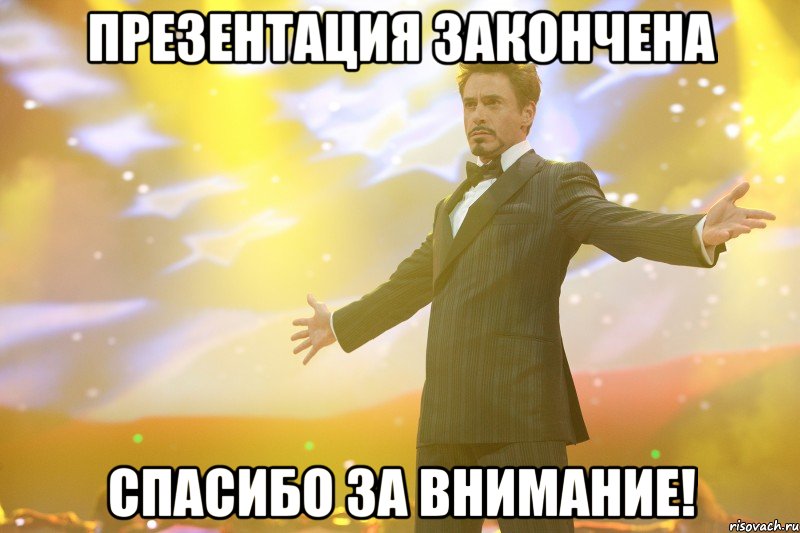